Муниципальное бюджетное учреждение дополнительного образования «Детско-юношеская спортивная школа Усманского муниципального района Липецкой области»
Презентация дополнительной общеразвивающей программы
 физкультурно-спортивной направленности  
«Основы фитнес-аэробики»


Педагог дополнительного образования 
Коровина Елена Андреевна
Целевая группа
Дополнительная общеразвивающая программа физкультурно-спортивнойнаправленности «Основы фитнес-аэробики» разработана с учетомфизических, психофизических возможностей детей и подростков,функциональных возможностей детского и подросткового организма.                                   
     Возраст участников программы 7 – 18 лет.
     Срок реализации программы – 5 лет.
Цель программы
Создание благоприятных условий для гармоничного развития личности, его  самореализации, развитие мотивации к познанию и творчеству, формирование и совершенствование двигательных умений и навыков, приобщение обучающихся к здоровому образу жизни посредством обучения основам фитнес-аэробики .
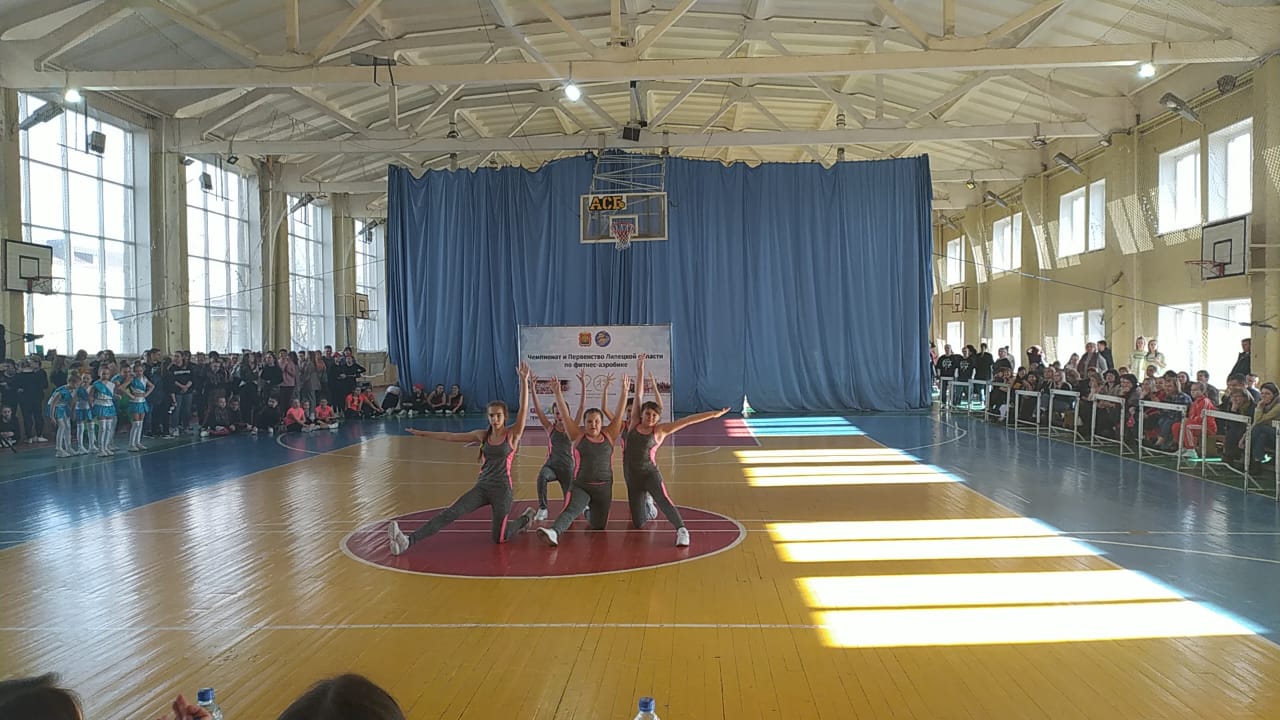 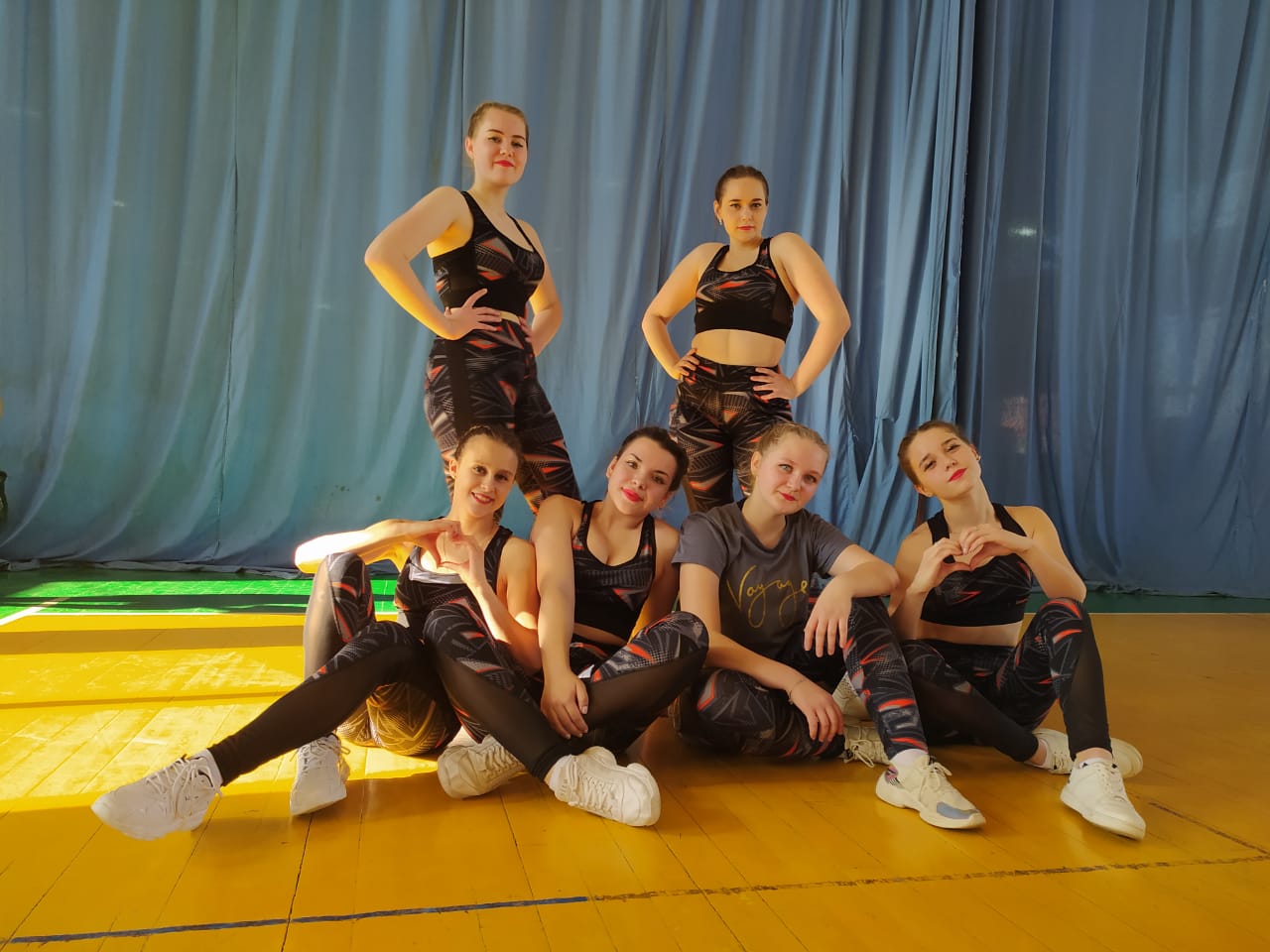 Актуальность программы
Фитнес-аэробика может предложить современному подростку: Двигательную активность Разнообразие движений Увлекательную познавательную деятельность Здоровый образ жизни Спортивные достижения
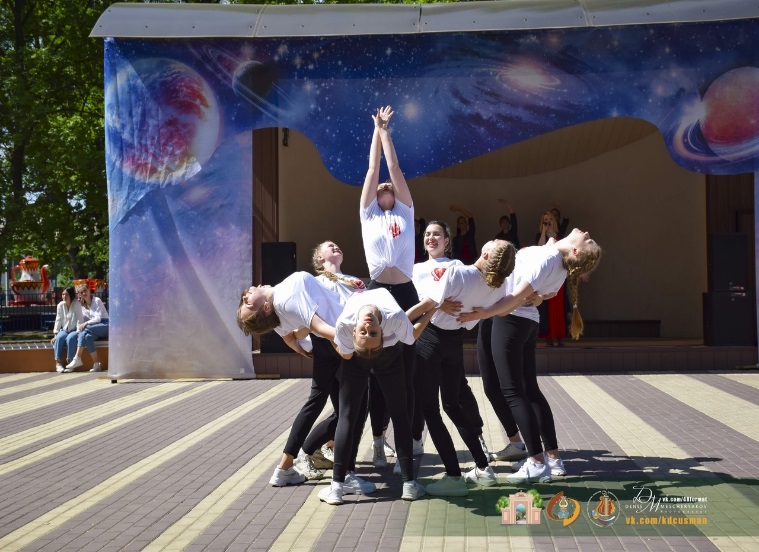 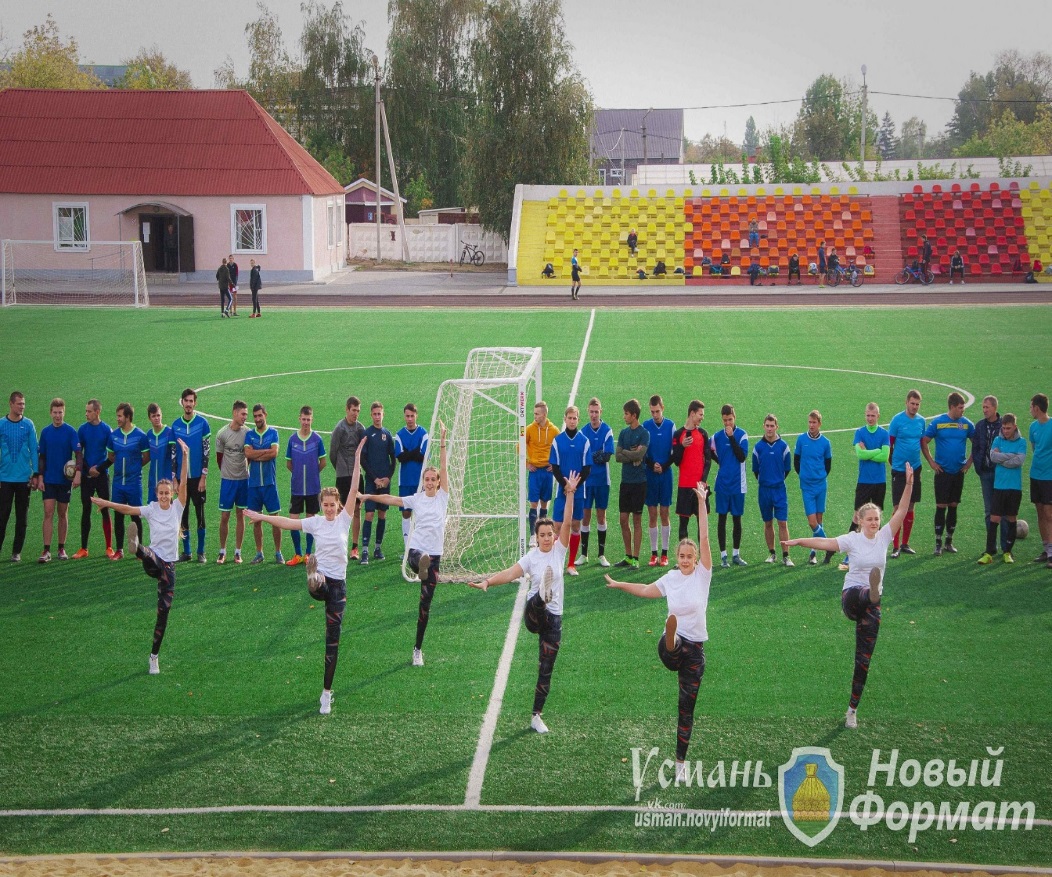 Основная идея программы
В процессе освоения программы обучающиеся приобретают знания, умения и навыки  в  хореографии и разных направлениях  аэробики (классическая фитнес-аэробика, степ-аэробика, фитбол-аэробика, хип-хоп-аэробика), приобщаются к здоровому образу жизни.
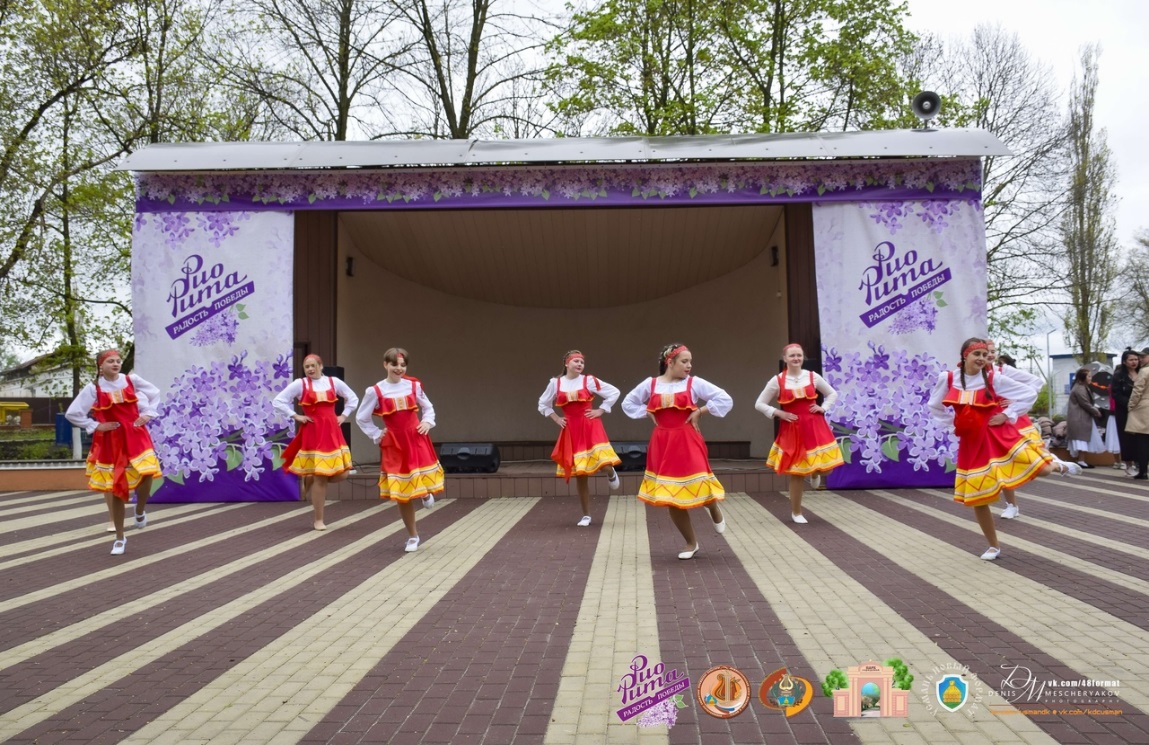 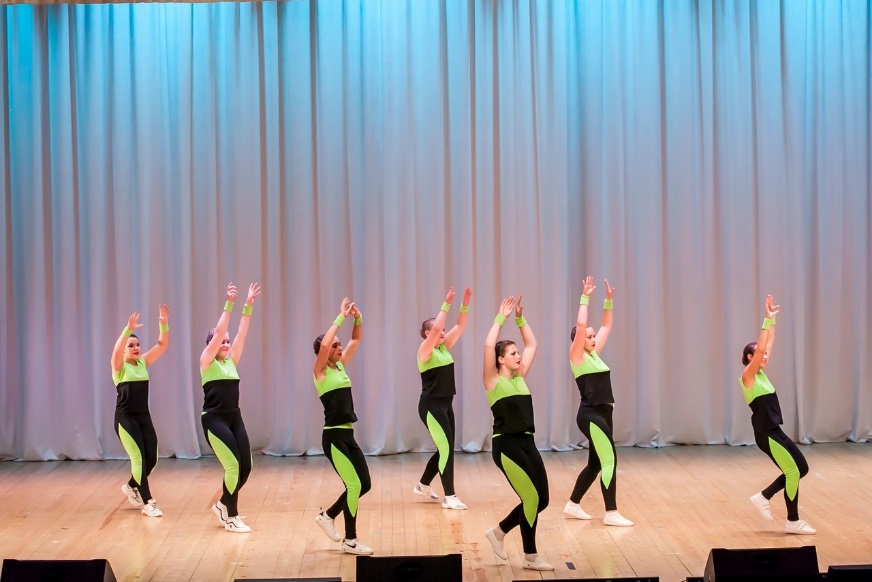 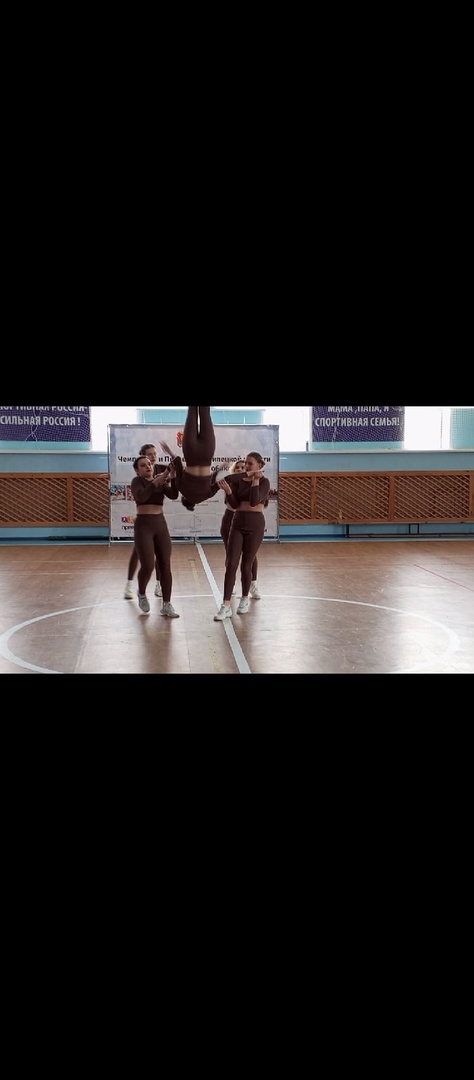 Отличительные особенности программы
Программа разработана и адаптирована к условиям  учреждений дополнительного образования. Ее содержательная основа универсальна и позволяет строить образовательный процесс с детьми  школьного возраста, учитывая их возрастные особенности.
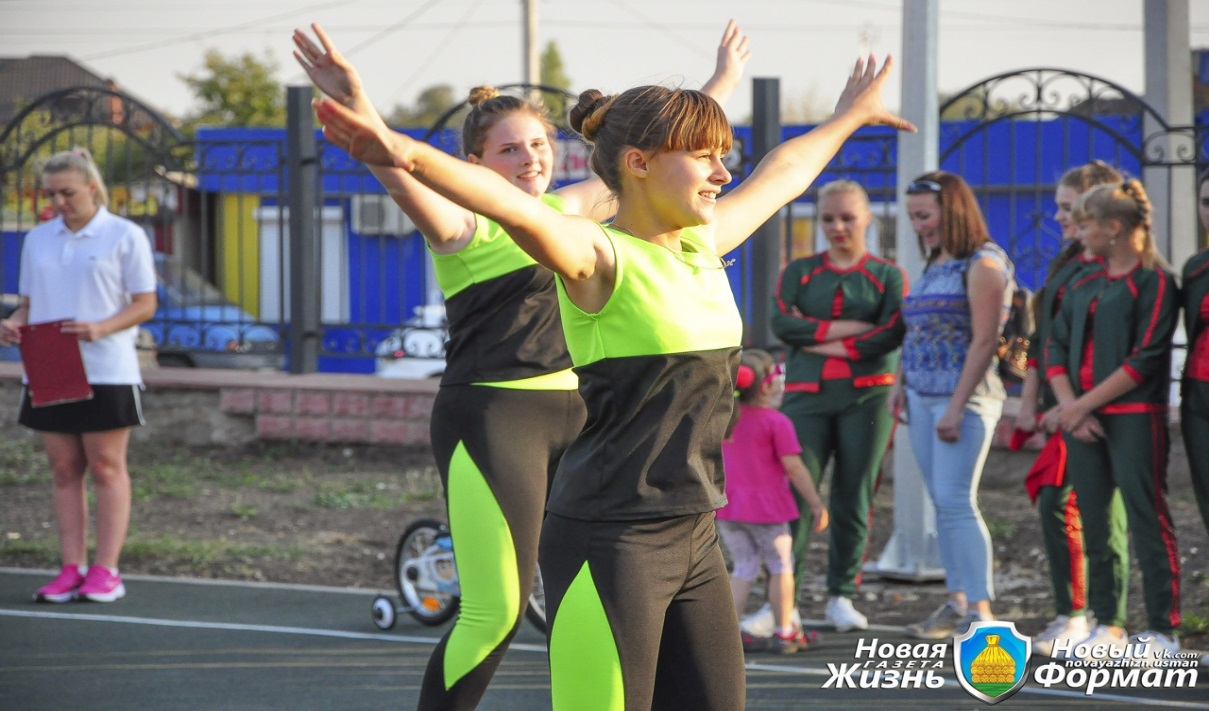 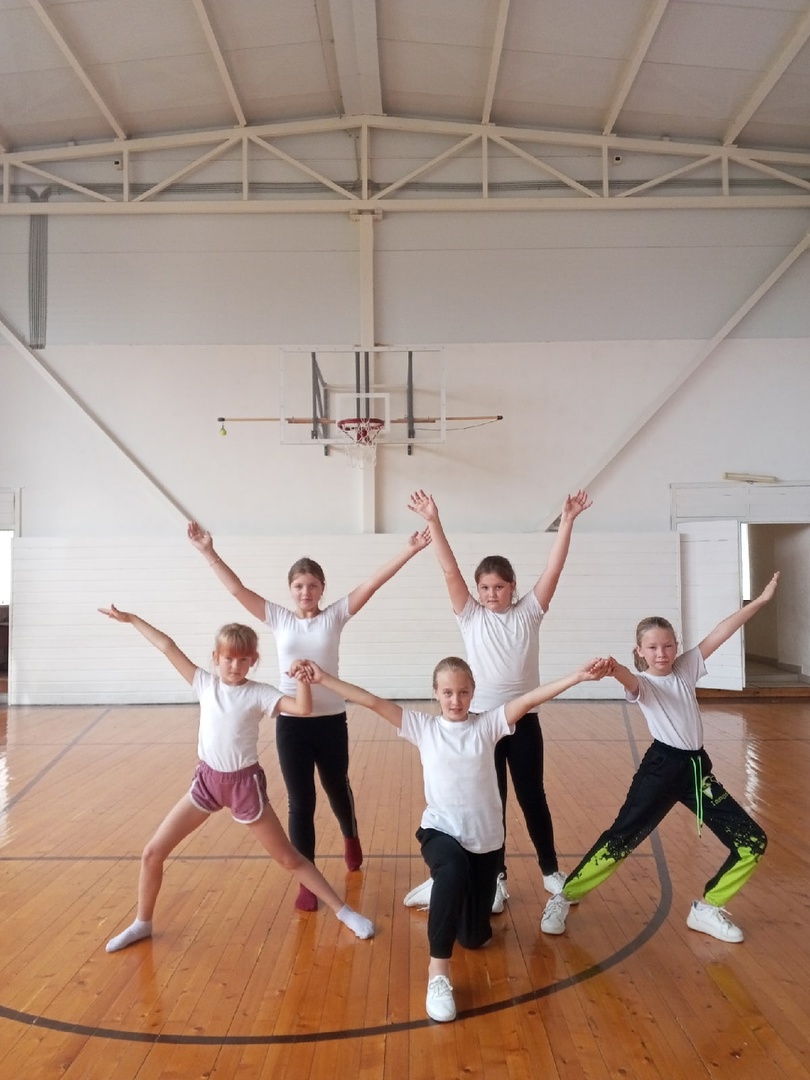 Задачи программы
Образовательные: совершенствование технику выполнения физических упражнений; формирование у детей системы теоретических знаний о здоровьечеловека, физической культуре и спорте, фитнес-аэробике освоение техники выполнения базовых шагов и движений в фитнес-аэробике; приобретение опыта, достижение стабильности выступлений, достижение высоких результатов на спортивных соревнованиях .
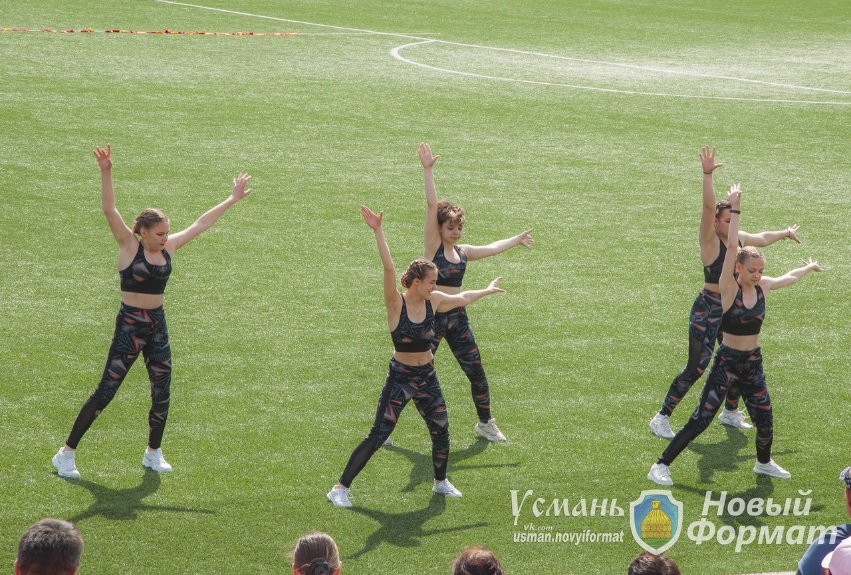 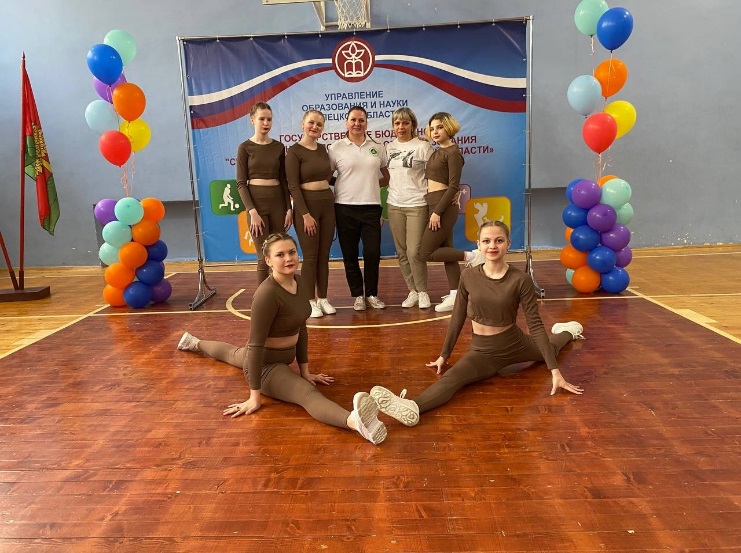 Задачи программы
Развивающие: развивать потребности каждого учащегося в активном тренировочномпроцессе, развить координацию движений и основные физические качества(силу, ловкость, быстроту реакции); развивать двигательные способности посредством фитнес-аэробики; формировать навыки самостоятельных занятий физическимиупражнениями во время досуга; развивать музыкальность под влиянием многообразных и яркихвпечатлений, развивать личностно-творческого отношение путем активнойспортивной деятельности, любви к публичным выступлениям,ответственное отношения к своему здоровью.
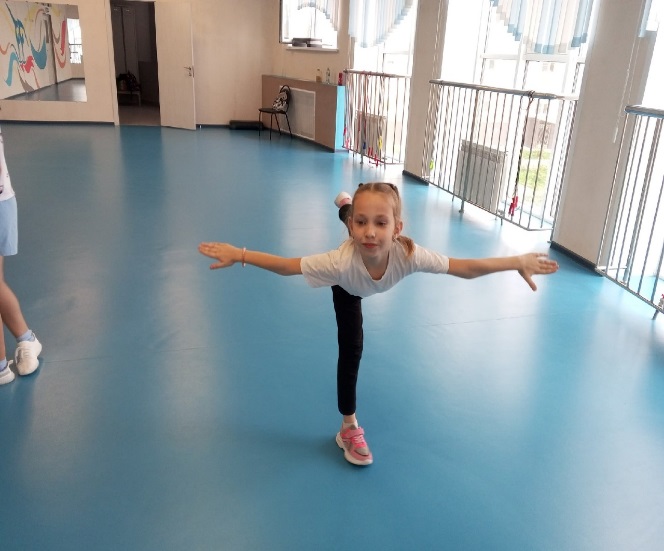 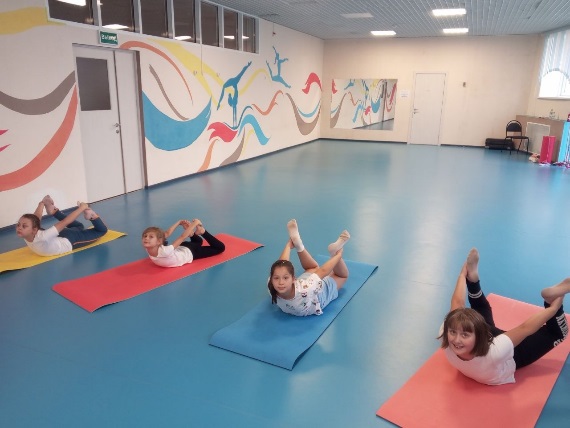 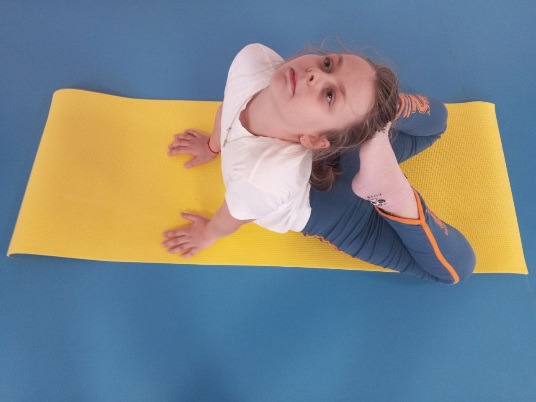 Задачи программы
Воспитательные: воспитывать устойчивый интерес учащихся к занятиям фитнес-аэробикой и спортом; воспитывать волю, дисциплину и трудовые навыки; воспитывать нравственные, морально-волевые и эстетические качества; воспитывать силу и яркость воображения, пробуждение активнойзаинтересованности учащихся в публичных выступлениях.
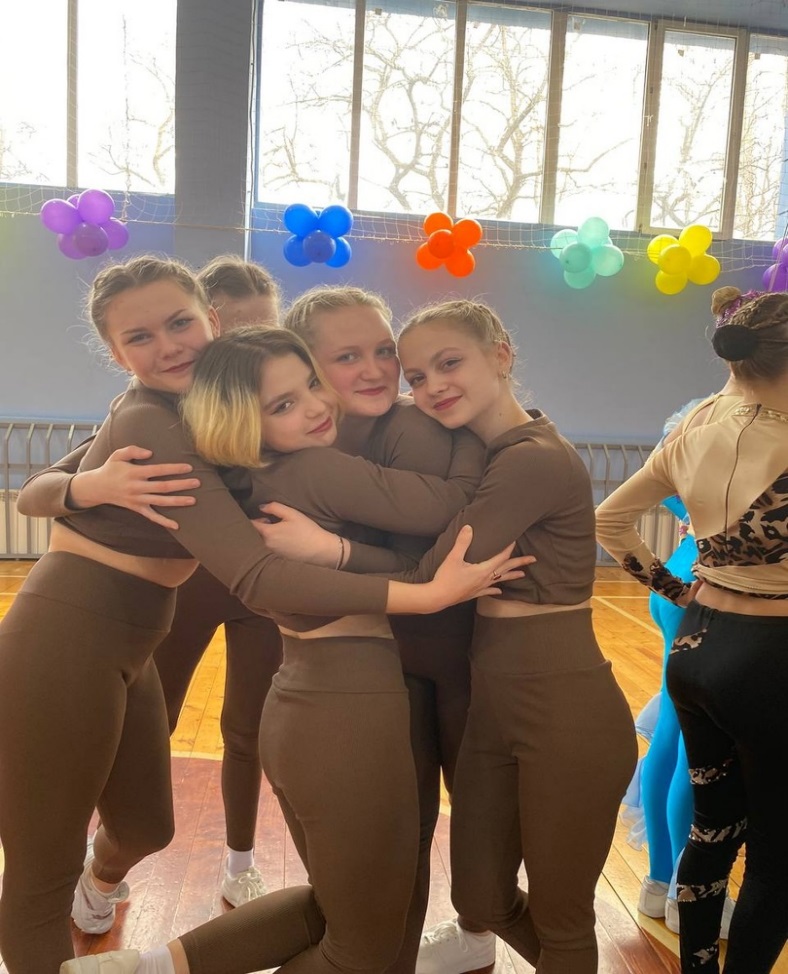 Задачи программы
Оздоровительные:
сохранение и укрепление здоровья обучающихся;
улучшение физической формы и гибкости, развитие выносливости; 
положительное влияние на иммунную систему, совершенствование  адаптационных возможностей, повышение устойчивости организма к простудным, инфекционным заболеваниям.
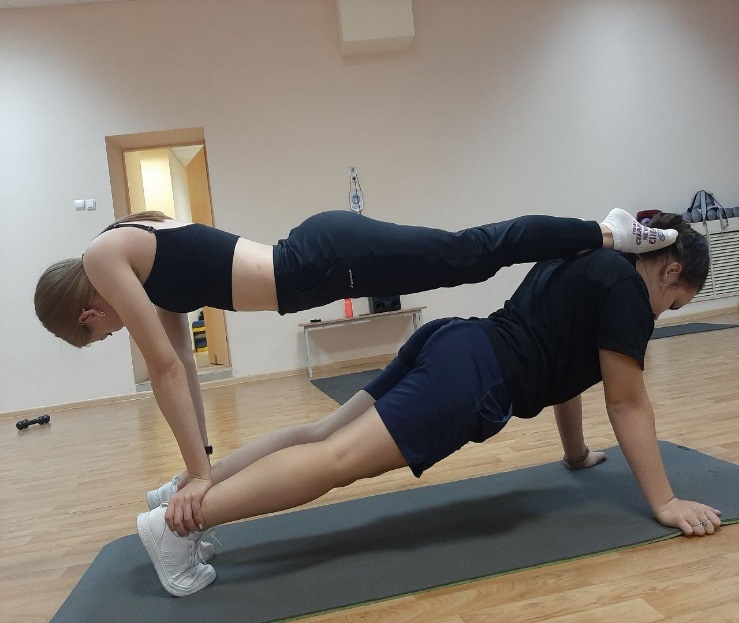 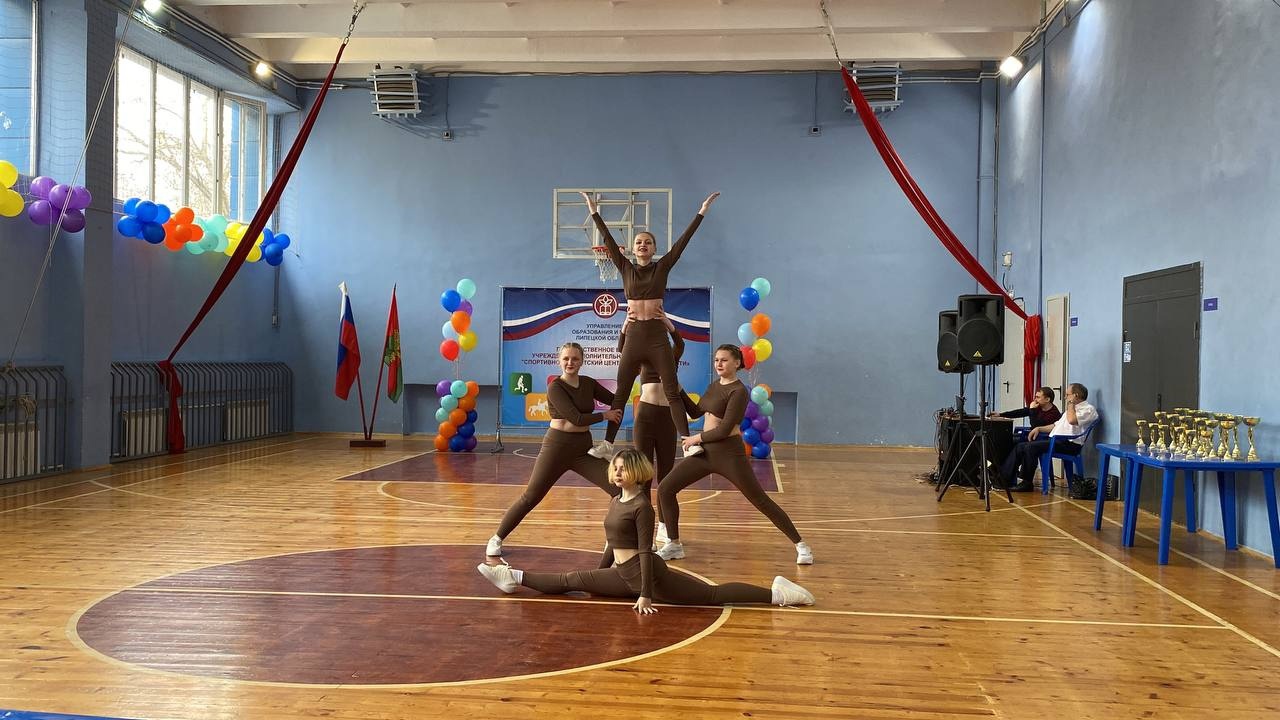 Содержание программы
2 год обучения
Основы классической фитнес-аэробики
1 год обучения
Основы хореографии
3 год обучения  Основы степ-аэробики
Основы фитнес-аэробики
5 год обучения
4 год обучения Основы хип-хоп аэробики
Ожидаемые результаты
Первый год обучения:- формирование устойчивого интереса к занятиям спортом;- формирование широкого круга двигательных умений и навыков;- всестороннее гармоничное развитие физических качеств;- укрепление здоровья спортсменов;- отбор перспективных юных спортсменов для дальнейших занятий по виду спорта фитнес-аэробика.
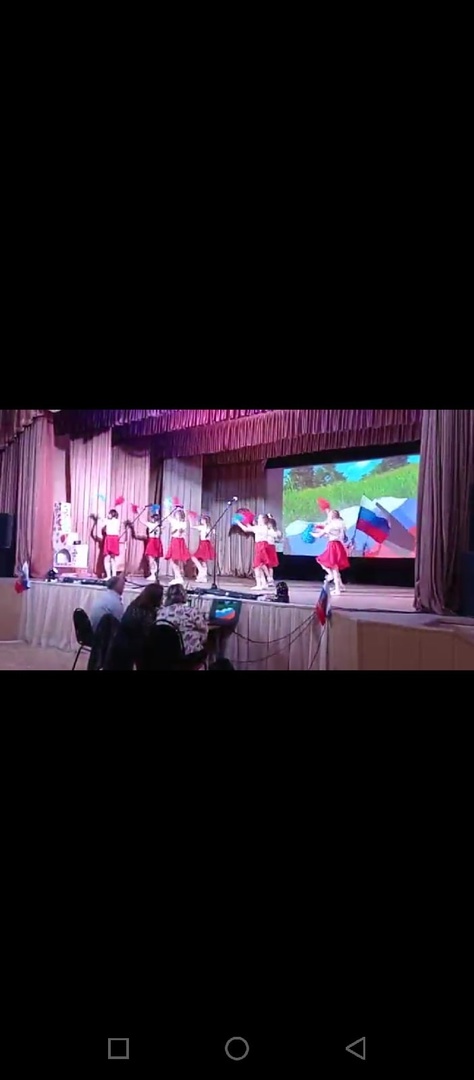 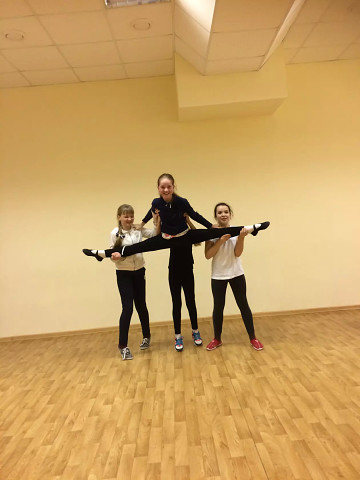 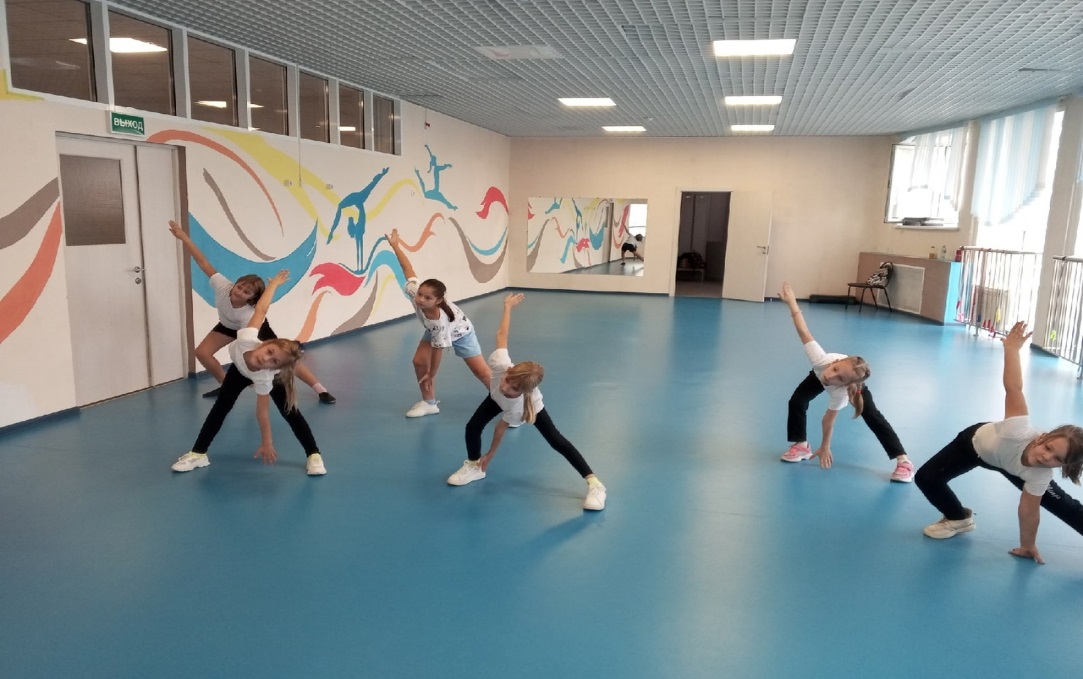 Ожидаемые результаты
Второй год обучения :- освоение комплексов физических упражнений классической фитнес-аэробики;- развитие основных физических качеств (гибкости, быстроты, силы,координации, выносливости) и психологических качеств, в том числе, базирующихся на них способностях, а также их гармоничное сочетание применительно к специфике занятий избранным видом спорта;- укрепление здоровья, повышение уровня физической работоспособности и функциональных возможностей организма, содействие гармоничному физическому развитию.
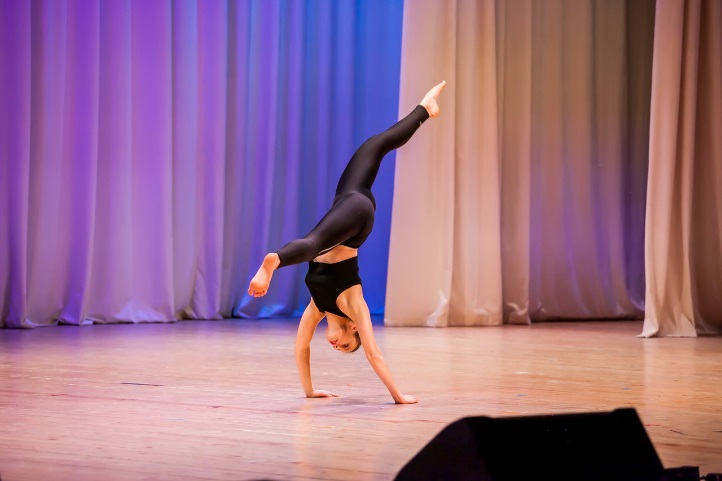 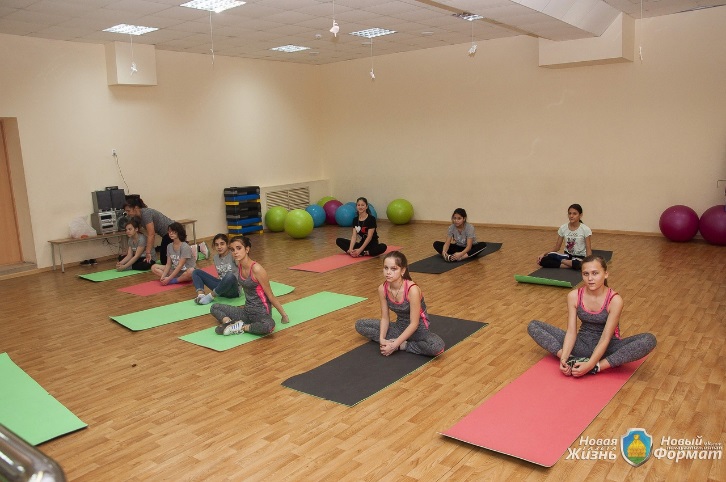 Ожидаемые результаты
Третий год обучения:- освоение комплексов физических упражнений степ аэробики и фитбол - аэробики;- приобретение опыта и достижение стабильности выступления наспортивных соревнованиях по виду спорта фитнес-аэробика;- формирование спортивной мотивации;- укрепление здоровья спортсменов.
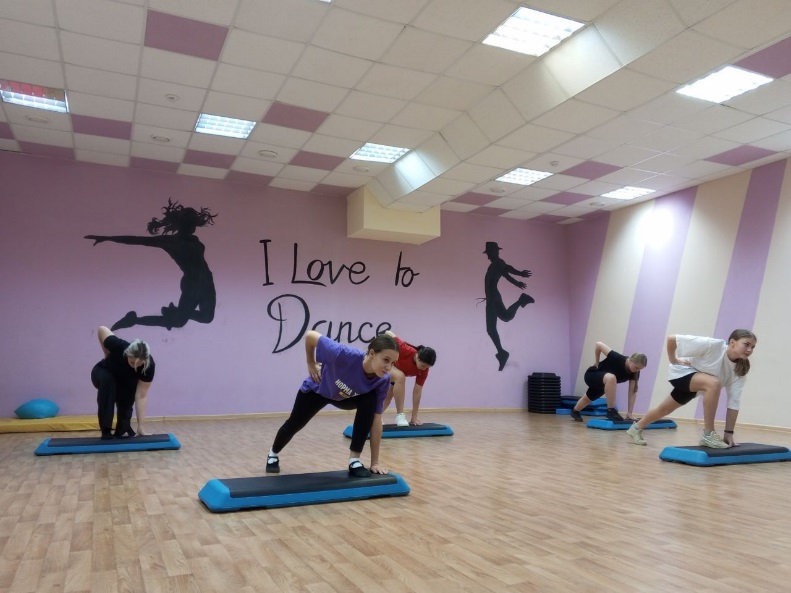 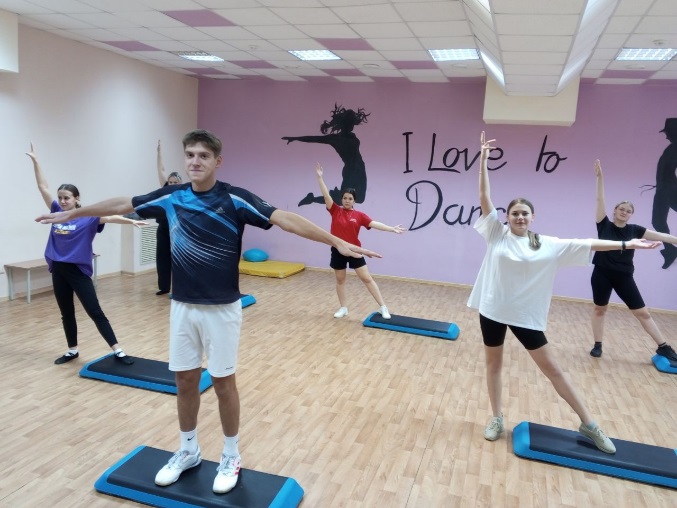 Ожидаемые результаты
Четвёртый год обучения:- освоение комплексов физических упражнений хип-хоп аэробики;- повышение функциональных возможностей организма спортсменов;- совершенствование общих и специальных физических качеств,технической, тактической и психологической подготовки;- сохранение здоровья спортсменов.- достижение высоких спортивных результатов.
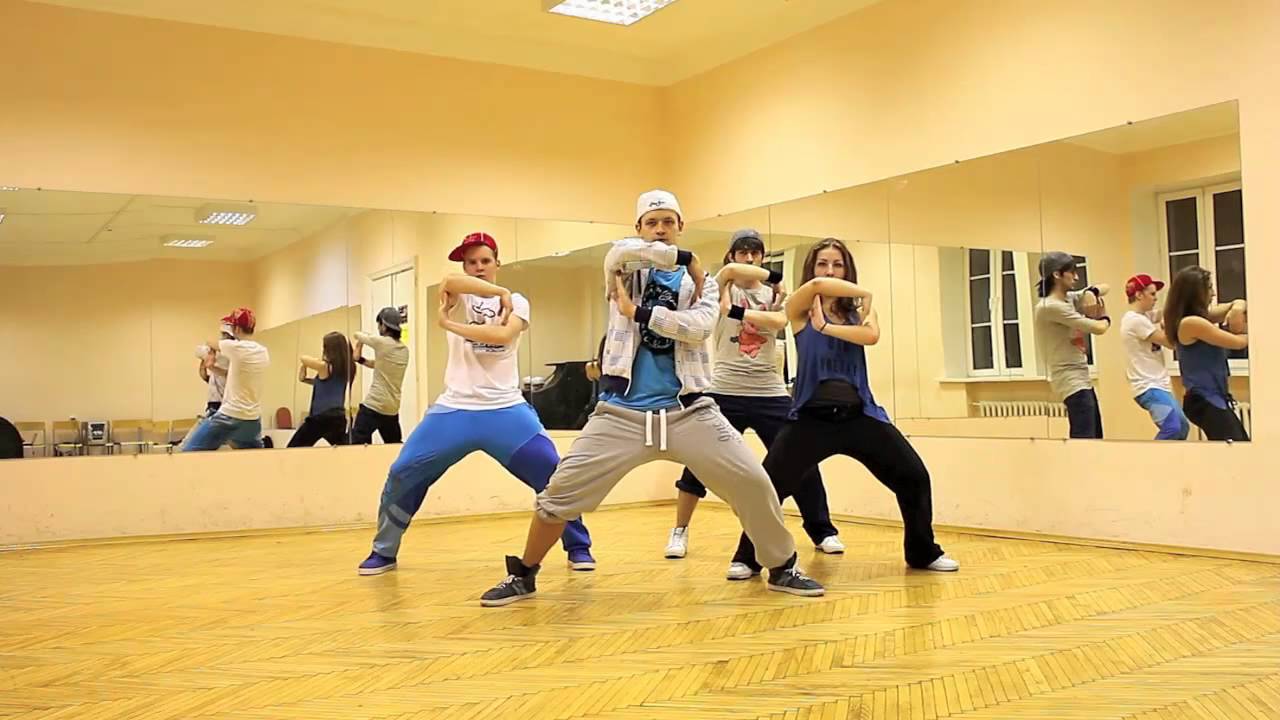 Ожидаемые результаты
Пятый год обучения:- повышение функциональных возможностей организма спортсменов;- совершенствование общих и специальных физических качеств,технической, тактической и психологической подготовки;- стабильность демонстрации высоких спортивных результатов наспортивных соревнованиях;- поддержание высокого уровня спортивной мотивации;- сохранение здоровья спортсменов.- достижение высоких спортивных результатов;- повышение стабильности демонстрации высоких спортивных результатов на спортивных соревнованиях.
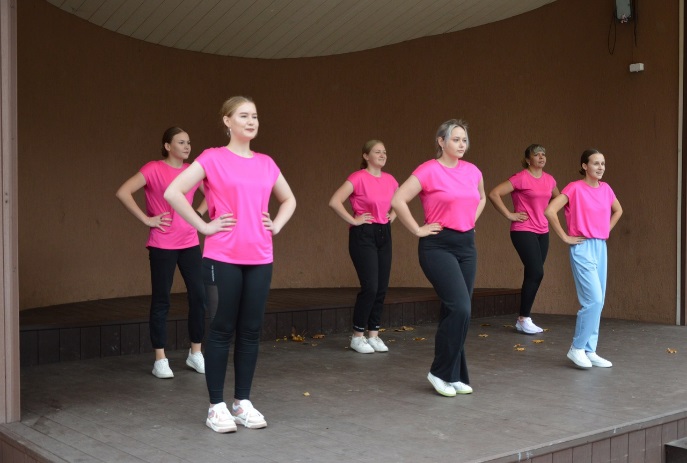 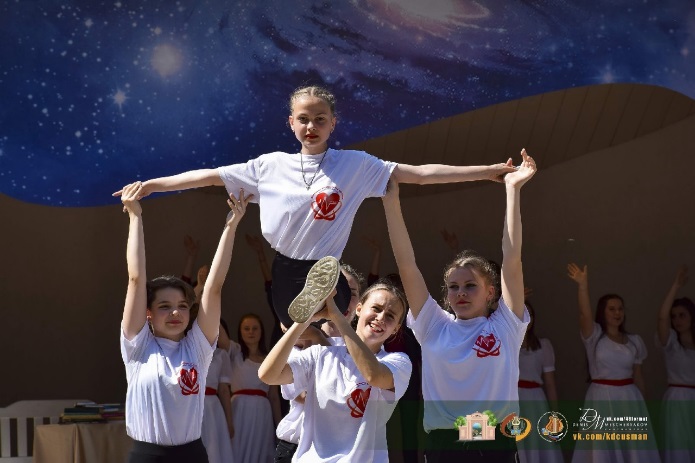 Участие воспитанников в  спортивно-массовых мероприятиях.
Бронзовые  призеры   Первенства Липецкой области по фитнес-аэробике ( 2019 год)
Серебряные призеры  областного фестиваля по фитнес-аэробике
Участие воспитанников в  спортивно-массовых мероприятиях.
Дипломанты I степени
 (2019 год)
Лауреаты II степени ( 2019 год)
Участие воспитанников  в спортивно-массовых мероприятиях
Победитель и участники областного фестиваля «Трофи ГТО –твой выбор, твоя победа»
 (2019 год)
Дипломанты 1 степени Международного фестиваля-конкурса (2019 год)
Участие воспитанников  в спортивно-массовых мероприятиях
Победители  районных соревнований по фитнес-аэробике (2019 год)
Участники фитнес-конвенции «Люди Fit» (2019 год)
Участие воспитанников  в спортивно-массовых мероприятиях
СЕРЕБРЯННЫЕ ПРИЗЕРЫ   районных соревнований по спортивному туризму                            (2019 год)
Показательные выступления
Участие воспитанников в спортивно-массовых мероприятиях
Бронзовые призеры  регионального этапа Всероссийского онлайн фестиваля  «Трофи ГТО» (2020 год)
Победители Первенства Липецкой области по фитнес-аэробике (2020 год)
Участие воспитанников в спортивно-массовых мероприятиях
Участники районного праздника « Весенняя капель»
Участие воспитанников в спортивно-массовых мероприятиях
Победители онлайн фестиваля "Фитнес-трофи»
  (2020год)
Участники  спортивного праздника «День здоровья»
Участие воспитанников в спортивно-массовых мероприятиях
Бронзовые призеры  Первенства Липецкой области по фитнес-аэробике« (2021год)
Победители Чемпионата Липецкой области по фитнес-аэробике (2021 год)
Участие воспитанников в  спортивно-массовых мероприятиях.
Бронзовые призеры Первенства Липецкой области по фитнес-аэробике  2021 год
Бронзовые   призеры областного фестиваля по фитнес-аэробике                   (2021 год)
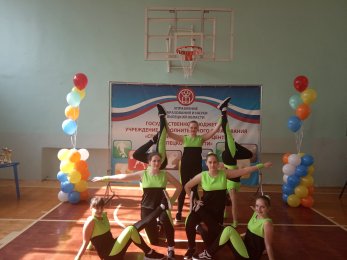 Участие воспитанников в  спортивно-массовых мероприятиях.
Победители муниципального этапа областного фестиваля по фитнес-аэробике (2022 год)
Серебряные  призеры муниципального этапа областного фестиваля по фитнес-аэробике (2022 год)
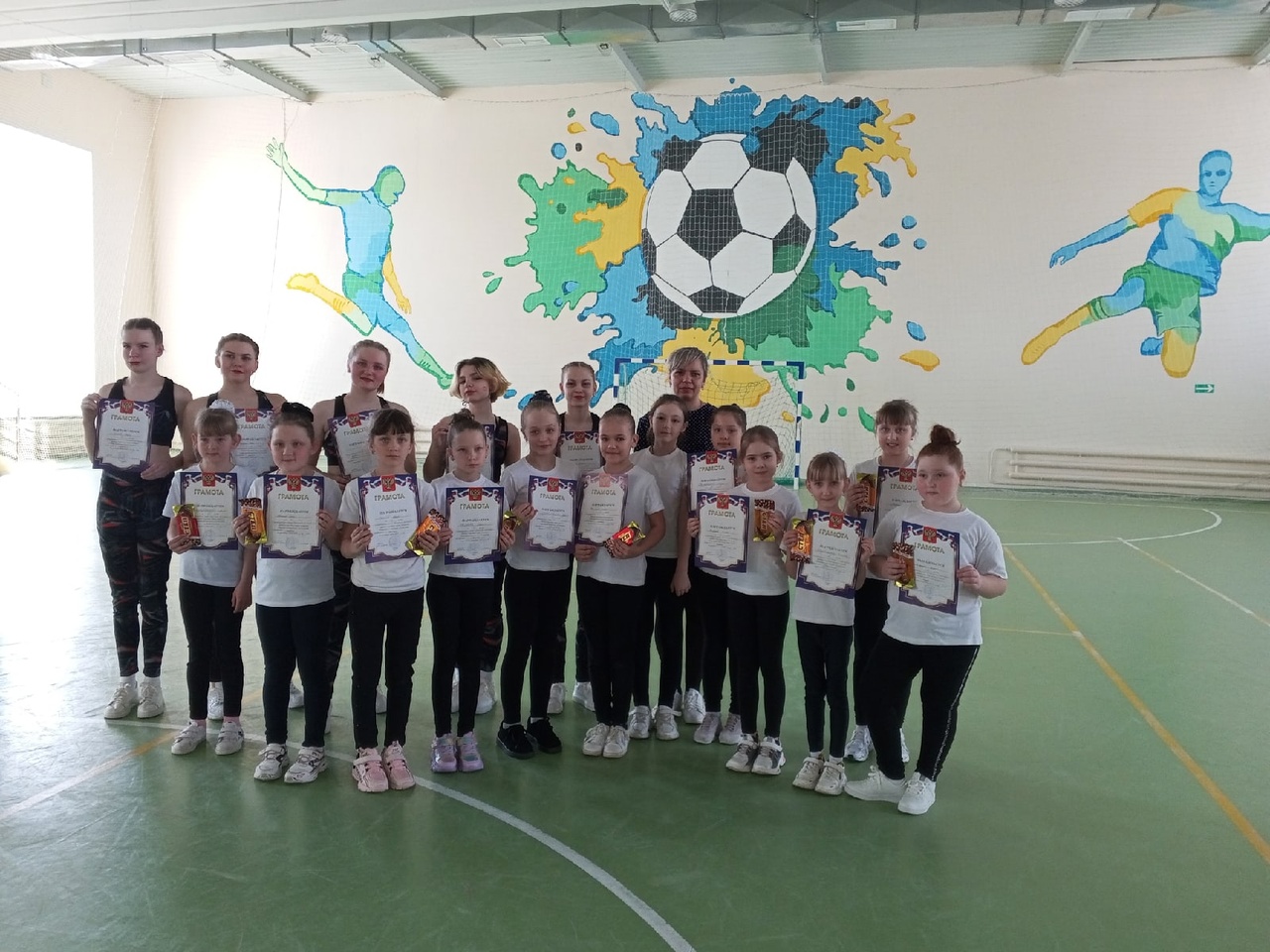 Участие воспитанников в  спортивно-массовых мероприятиях.
Дипломант  1 степени  международного фестиваля-конкурса «Жар-птица России» (2022 год)
Серебряные   призеры  «Основы спортивного туризма» (2022 год)
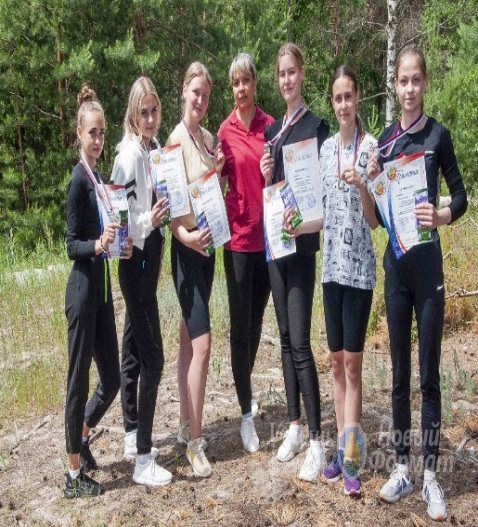 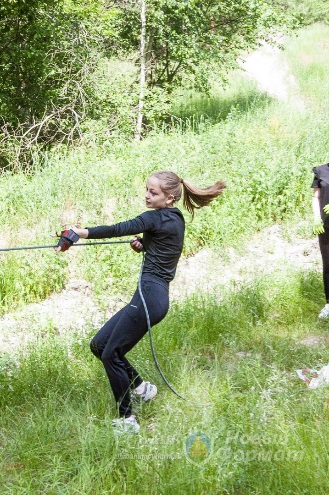 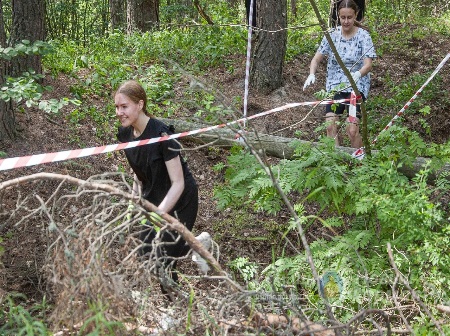 Участие воспитанников в  спортивно-массовых мероприятиях.
Бронзовые призеры  областного фестиваля по фитнес-аэробике (2022 год)
Победители районных соревнований по фитнес-аэробике (2022 год)
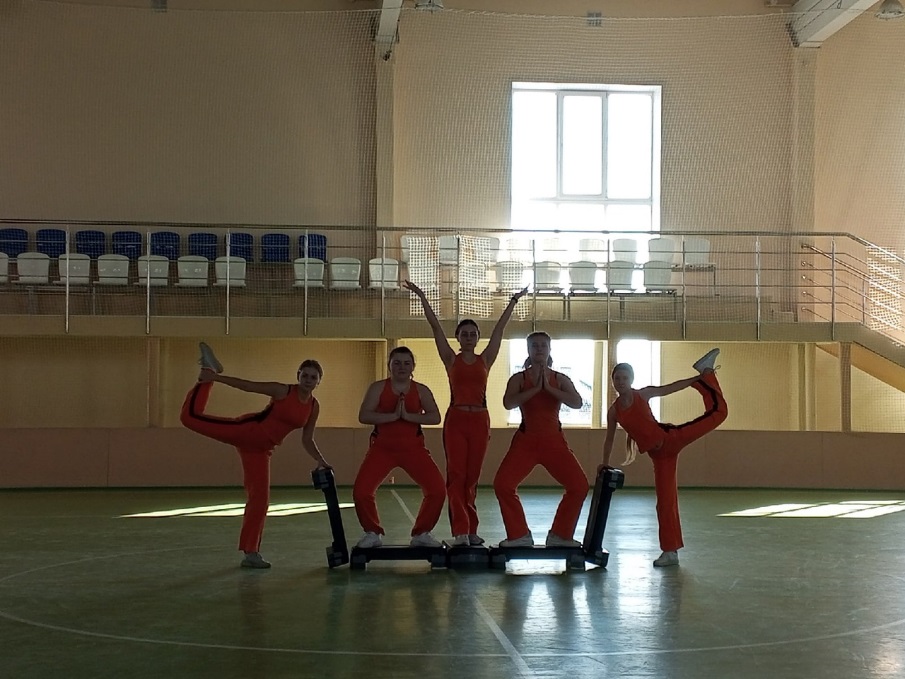 Участие воспитанников в  спортивно-массовых мероприятиях.
Серебряные призёры  регионального этапа  Всероссийского онлайн-фестиваля  «Трофи-ПРО» (2022 год)
Награждение  золотыми знаками отличия ВФСК ГТО (2022 год)
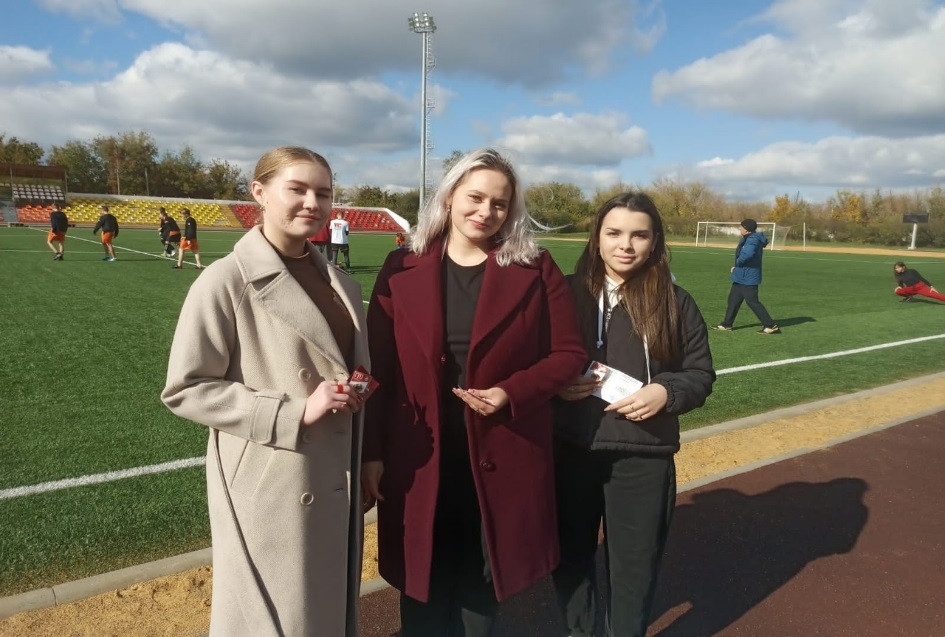 Участие воспитанников в  спортивно-массовых мероприятиях.
Бронзовые призеры  первенства Липецкой области по фитнес-аэробике (2022 год)
Победители Чемпионата Липецкой области по фитнес-аэробике (2022 год)
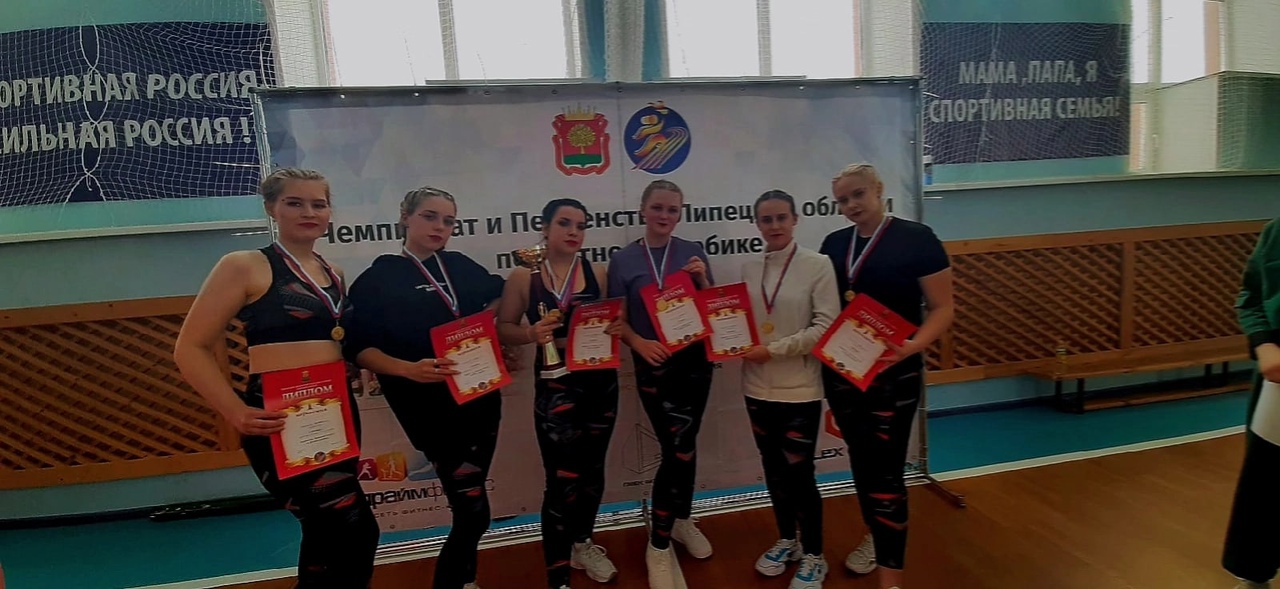 Участие воспитанников в  спортивно-массовых мероприятиях.
Бронзовые призеры  первенства Липецкой области по фитнес-аэробике (2022 год)
Победители Чемпионата Липецкой области по фитнес-аэробике (2022 год)
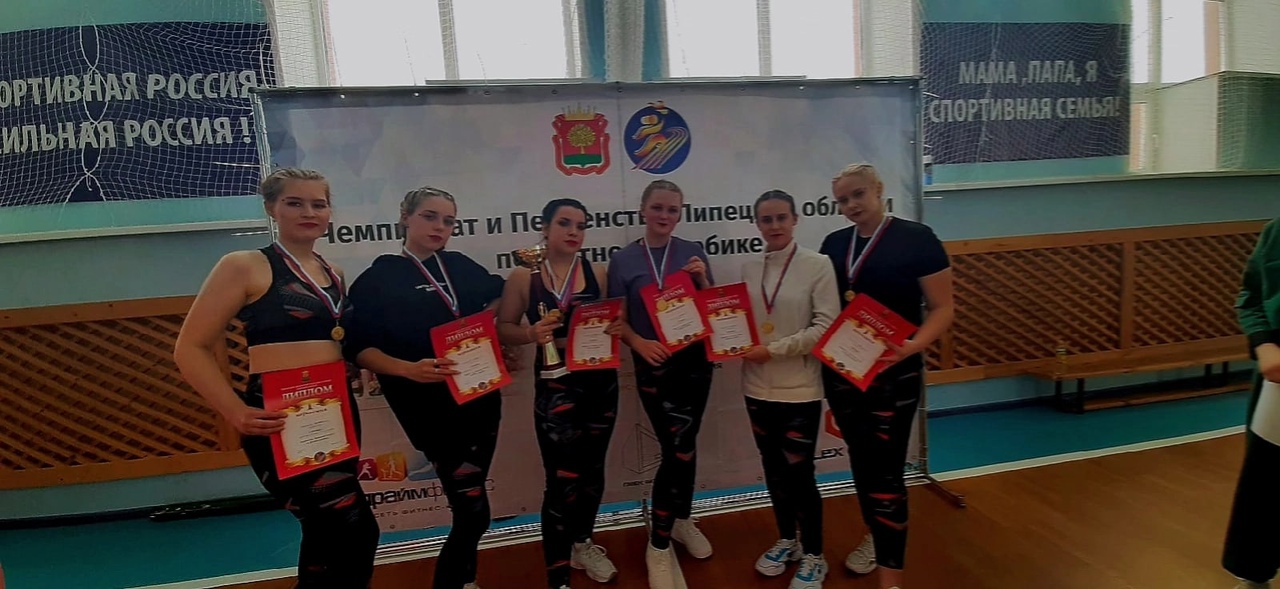 Спасибо за внимание !
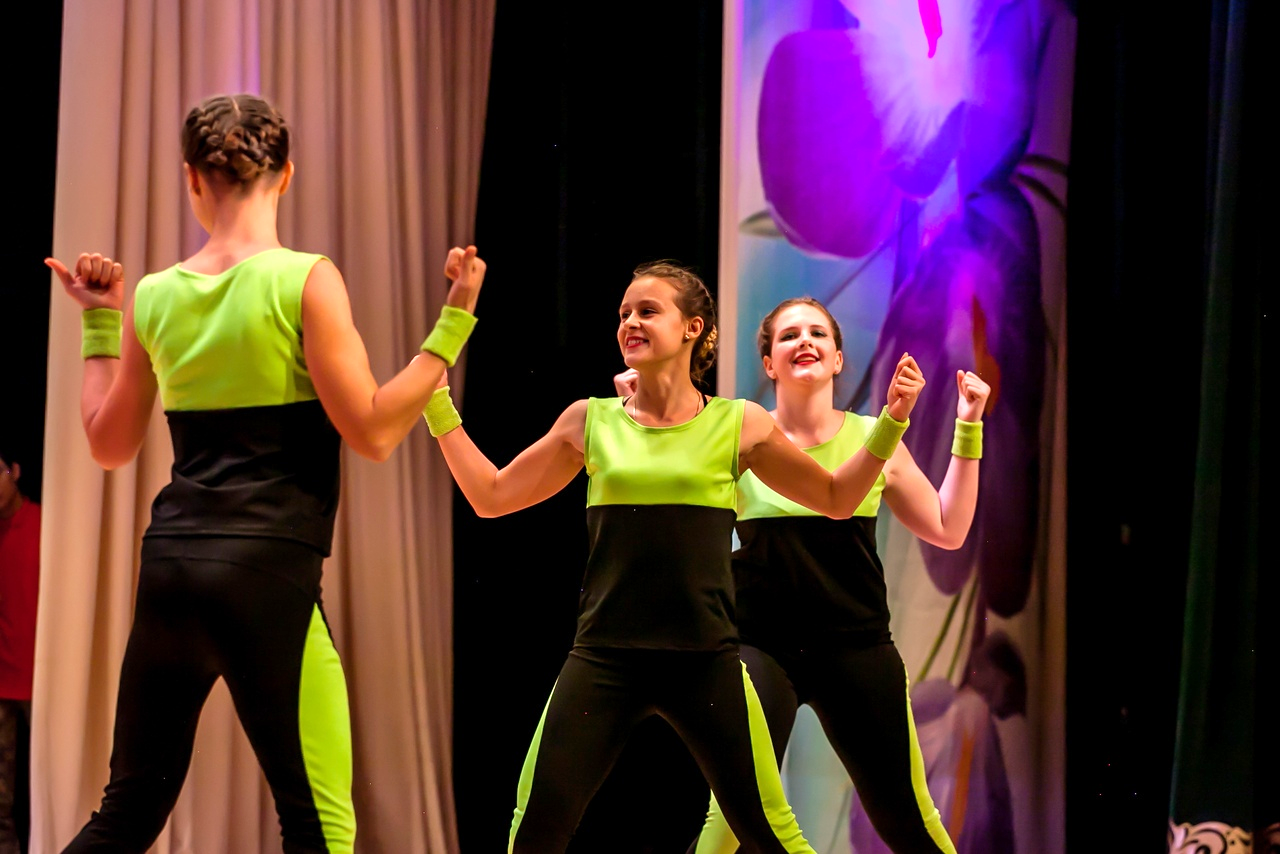